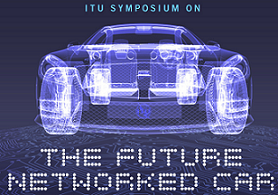 There’s an App 4 ThatAccommodating, limiting, leveraging mobile devices in the connected car
Roger C. Lanctot
Associate Director
Global Automotive Practice
March 2014
Infotainment Systems are Failing!
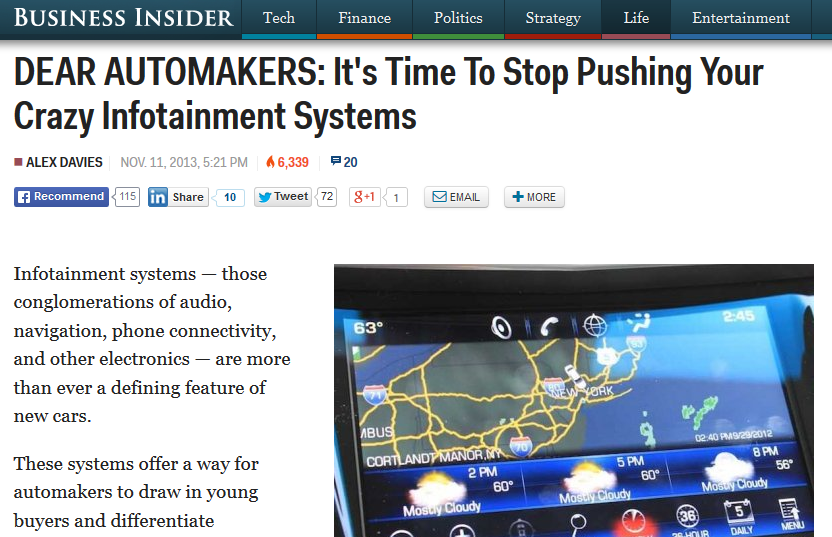 Smartphone Connectivity
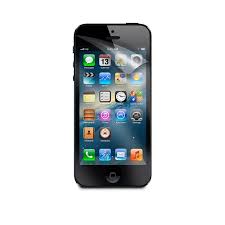 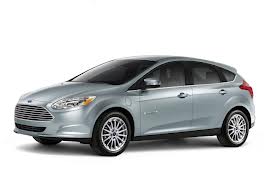 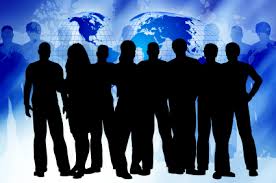 +
=
Customer Acquisition
Embedded Modem
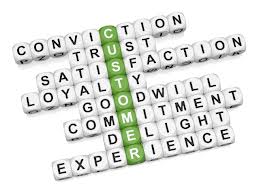 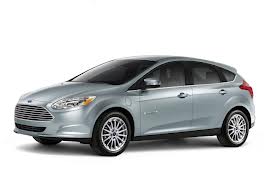 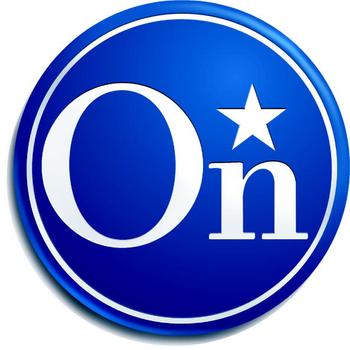 +
=
Customer Retention
Smartphone Use while Driving
US
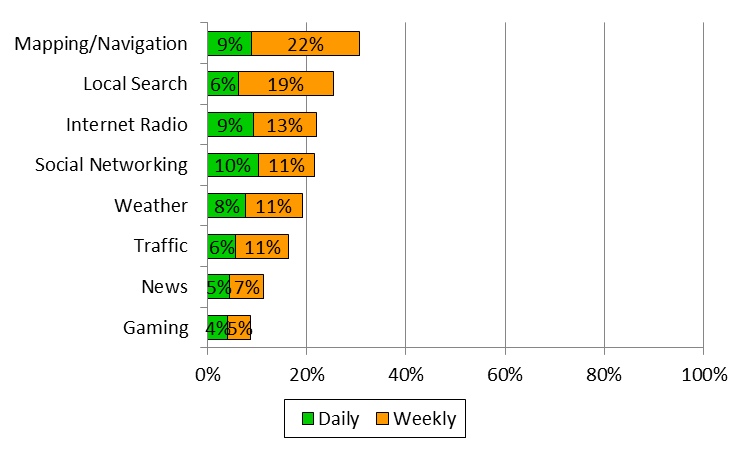 58% of smartphone owners in the US and 47% in Western Europe report using apps while driving.

However, on a weekly basis, usage is largely infrequent.
Each category of app is used on a daily basis by 10% or less of smartphone owners


Data from ACI survey of US and Western European vehicle owners, Feb 2013.
Western Europe
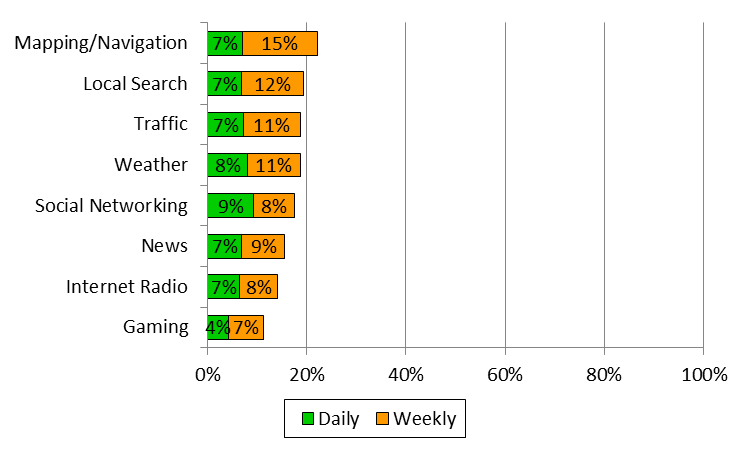 Touchscreen Satisfaction
Overall satisfaction with touchscreen UX has decreased since 2012.

Visual appeal only aspect of touchscreens for which satisfaction increased.

Satisfaction with system response fell from 76% to 66%.
% Satisfied or Very Satisfied (US)
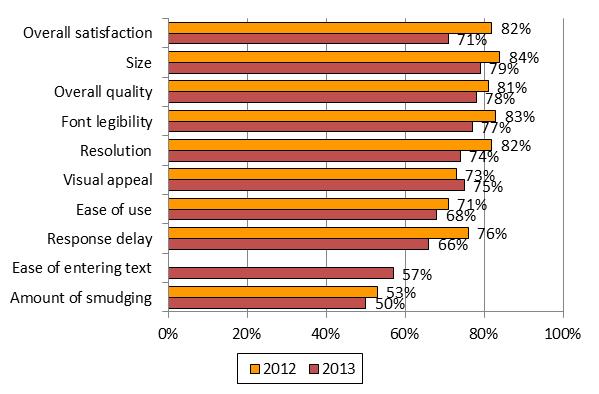 6
Speech Recognition Satisfaction
Satisfaction for speech recognition systems by frequent users has increased since 2012 across almost all areas.
Satisfaction of system voice clarity remained relatively constant (and high).
Overall satisfaction increased from 71% to 77%.
% Satisfied or Very Satisfied (US)
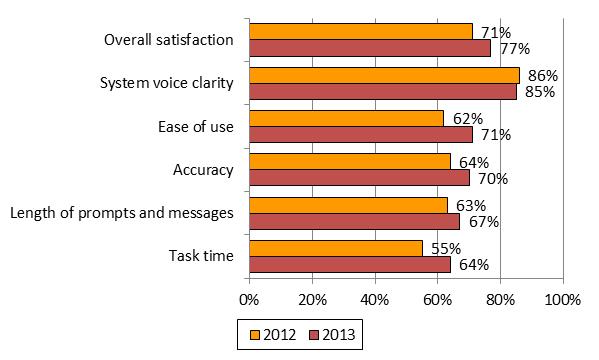 7
Impact of Distractions on Crash Risk
Source: DRIVER DISTRACTION IN COMMERCIAL VEHICLE OPERATIONS, US Department of Transportation, 2009
Visual-manual tasks increase crash risk
Talking on hand-held or hands-free cell phones do not significantly increase crash risk
8
Connected Vehicle UX Comparison
Data from ACI user experience benchmark studies and heuristic evaluations of infotainment systems.
We Need Some New Directions
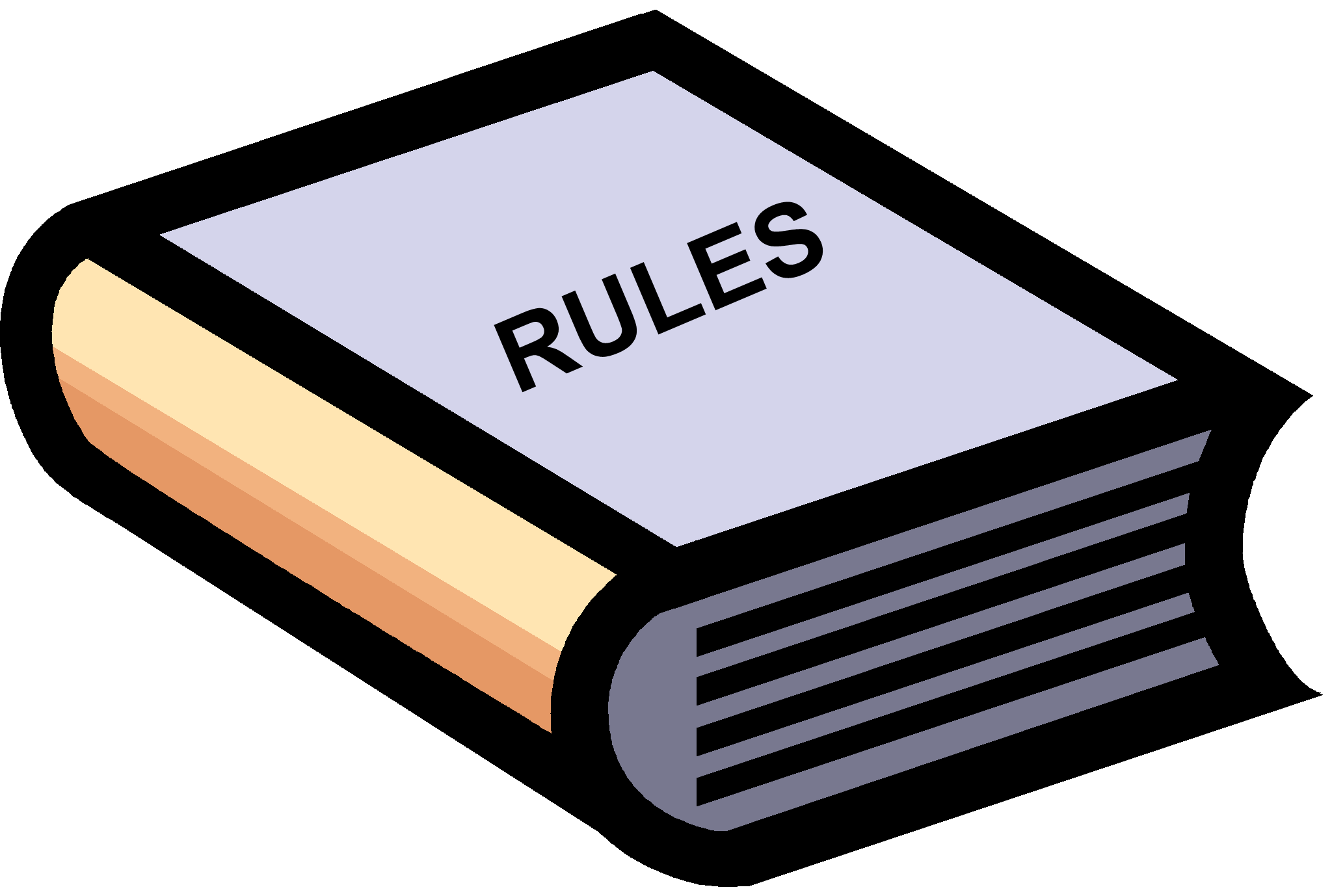 Roger’s rules of smartphone connections
10
Roger’s Rule #1
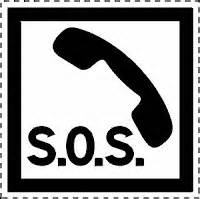 Use smartphone to summon assistance, save lives
11
Crash Scene Assistance
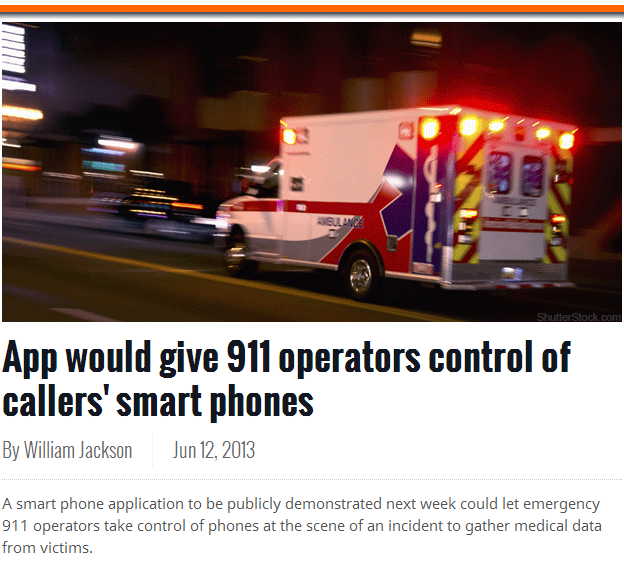 Roger’s Rule #2
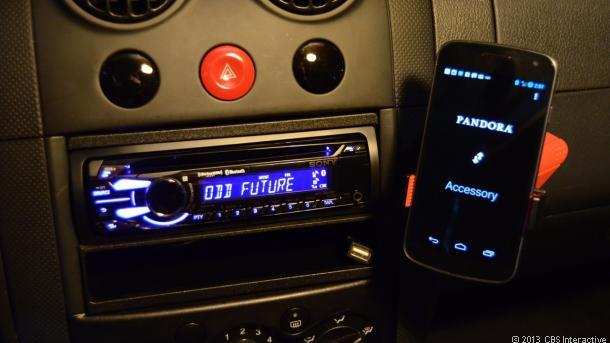 Car controls phone, not the reverse
13
Roger’s Rule #3
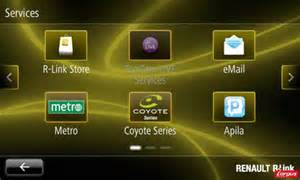 Don’t charge the customer twice for the same app
14
Roger’s Rules #3.1
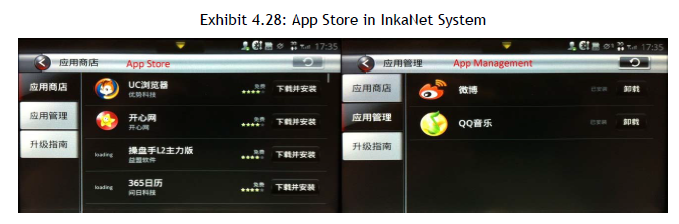 No in-car app store
15
Roger’s Rules #4
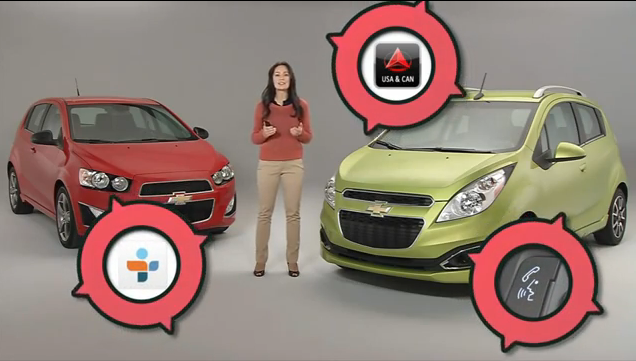 No proprietary apps for non-auto functions
16
Roger’s Rules #5
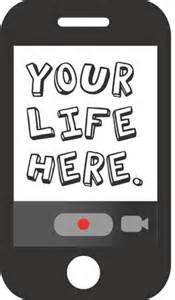 Use phone for personalization, commerce, community
17
Roger’s Rules #6
Use customer’s phone for calls, not the embedded modem
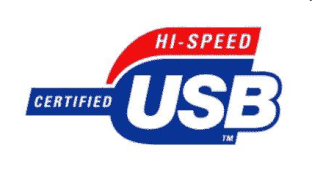 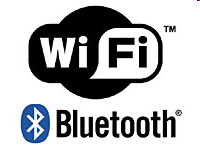 18
Roger’s Rules #7
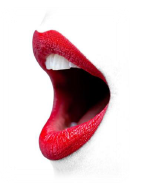 Auto-grade speech rec – not smartphone – Siri?
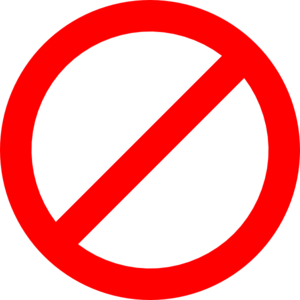 New Thinking
For New Connections
20
Map Updates
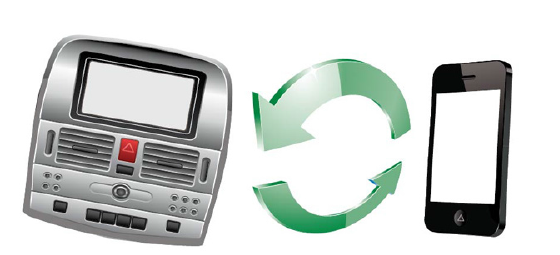 21
Hybrid Navigation
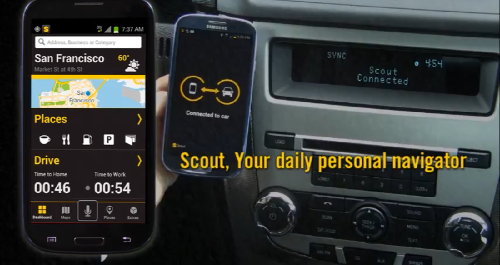 22
Use Phone for Car-2-Car Communication
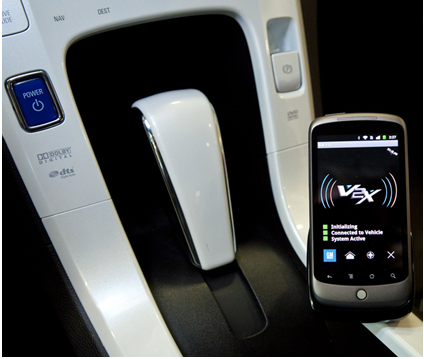 23
Replace the Radio w the Phone
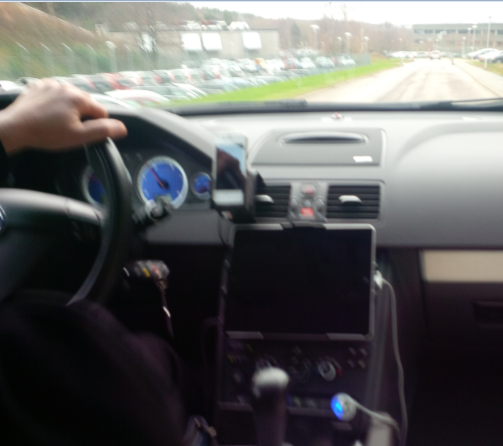 24
Negative Implications of Apple CarPlay
Fragmentation of in-vehicle connections
Loss of OEM control of customer – eco-system
Use of non-auto grade speech rec – Siri vs. Nuance Dragon Drive
Loss of differentiation
UI homogeneity?  Regional regulatory issues?  US DOT guidelines?
Positive Implications of Apple CarPlay
Increased attention to smartphone-car connections
Promotion/adoption of natural language speech recognnition
Simplification of smartphone connection
Integration of smartphone apps via smartphone
Thank you!

Roger C. Lanctot
Associate Director
Global Automotive Practice
Strategy Analytics
rlanctot@strategyanalytics.com
+1 (617) 614-0714  m +1 703 860-2005
Twitter: @rogermud    WeChat: rogermud